Химия
8
класс
Тема : Ионная химическая связь.
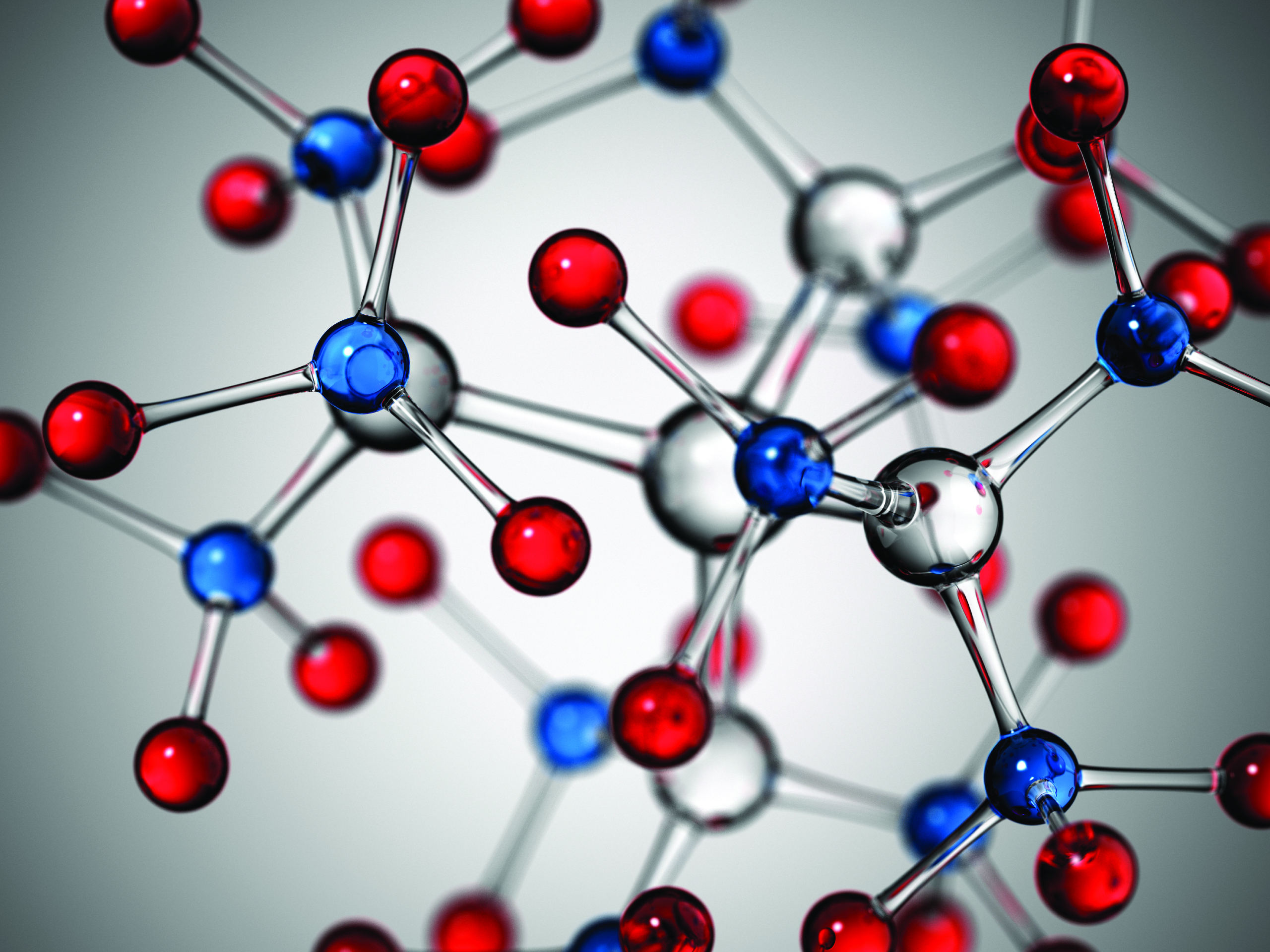 ИОННАЯ  ХИМИЧЕСКАЯ СВЯЗЬ
Донорно-акцепторная связь
Донорно-акцепторная связь (координационная связь) — химическая связь между двумя атомами или группой атомов, осуществляемая за счет неподеленной пары электронов одного атома (донора) и свободной орбитали другого атома (акцептора).
[Speaker Notes: Пытались взаимосвязьвеществ]
ИОННАЯ  ХИМИЧЕСКАЯ СВЯЗЬ
Донорно-акцепторная связь
Термины «донорно-акцепторная связь» или «координационная связь» не всегда корректны, поскольку часто это не есть вид химической связи, а лишь теоретическая модель, описывающая особенность её образования.
[Speaker Notes: Пытались взаимосвязьвеществ]
ИОННАЯ  ХИМИЧЕСКАЯ СВЯЗЬ
Свойства ковалентной химической связи, образованной
по донорно-акцепторному механизму, ничем не отличаются от свойств связей, образованных по обменному механизму.
Донорно-
акцепторная
связь
Ковалентная
связь
[Speaker Notes: Пытались взаимосвязьвеществ]
ИОННАЯ ХИМИЧЕСКАЯ СВЯЗЬ
Строение атома
Na
Cl
11
17
-
-
-
-
-
-
-
-
е
е
е
е
е
е
е
е
+ 17
+ 11
Атом нейтрален.
Он состоит из
 положительно заряженного ядра,
 и отрицательно заряженных электронов
Электроны с различной энергией
Вращаются на разном удалении от ядра, образуя
 электронные слои или энергетические уровни
Число электронов равно заряду ядра
 и определяется порядковым номером 
химического элемента
Каждый атом «мечтает» чтобы
 внешний энергетический уровень был заполнен
т.е. имел 8 электронов
Электроны в атомах хаотично движутся,
 образуя электронную оболочку
ИОННАЯ ХИМИЧЕСКАЯ СВЯЗЬ
Na
11
+ 11
Отдать
1 электрон
-
е
+ 11
У атома Na  
на внешнем энергетическом уровне
 1 электрон
Na легко может отдать его
Тогда внешним становится второй,
 заполненный  8 электронами,
энергетический уровень
ИОННАЯ ХИМИЧЕСКАЯ СВЯЗЬ
Cl
17
-
-
-
-
-
-
-
-
-
-
-
-
-
-
Принять
1 электрон
е
е
е
е
е
е
е
е
е
е
е
е
е
е
е
+ 17
+ 17
Атом СI имеет 
на внешнем энергетическом уровне
7 электронов
Для завершения внешнего энергетического уровня
не хватает 1 электрона
ИОННАЯ ХИМИЧЕСКАЯ СВЯЗЬ
-
+
Na
Cl
11
17
-
-
-
-
-
-
-
е
е
е
е
е
е
е
+ 17
+ 11
Частицы, заряженные 
положительно или отрицательно 
называют ионами
Отдавая электрон, 
атом Na 
становится положительно заряженной частицей
Принимая электрон, атом СL 
становится отрицательно заряженной частицей
ИОННАЯ ХИМИЧЕСКАЯ СВЯЗЬ
-
+
Na
Cl
-
-
-
-
-
-
-
е
е
е
е
е
е
е
+ 17
+ 11
атом
атом
ион
-
ион
ионное
соединение
1 е
Химическая связь, образующуюся между ионами,
называют ИОННОЙ
В соответствии с
 ЗАКОНОМ ПРИТЯЖЕНИЯ ПРОТИВОПОЛОЖНЫХ ЗАРЯДОВ 
разноименно заряженные ионы Na  и  CL  соединяются,
т.е. образуется химическая связь
-
+
-
-
+
+
0
0
Na + Cl
Na + Cl
Na  Cl
ИОННАЯ  ХИМИЧЕСКАЯ СВЯЗЬ
На внешнем энергетическом уровне атома натрия находится один электрон. Для перехода в стабильное состояние, натрий должен:  отдать этот электрон,   у него "исчезает" 3s-орбиталь, а количество протонов (11) будет на один превосходить количество электронов (10). Поэтому, нейтральный атом натрия превратится в положительно заряженный ион - катион. Электронная конфигурация катиона натрия: 
       Na+ 1s22s22p6 

Такая же электронная конфигурация и у неона (Ne).
[Speaker Notes: Пытались взаимосвязьвеществ]
ИОННАЯ  ХИМИЧЕСКАЯ СВЯЗЬ
Подведем итог: 
   атом натрия и его катион отличаются одним электроном; 

   катион натрия имеет меньший размер, поскольку он теряет внешний энергетический уровень.
[Speaker Notes: Пытались взаимосвязьвеществ]
ИОННАЯ  ХИМИЧЕСКАЯ СВЯЗЬ
Хлор   Cl
У хлора ситуация прямо противоположная - на внешнем энергетическом уровне у него находится семь валентных электронов и ему надо принять один электрон, чтобы стать стабильным.
[Speaker Notes: Пытались взаимосвязьвеществ]
ИОННАЯ  ХИМИЧЕСКАЯ СВЯЗЬ
Подведем итог:
атом хлора примет один электрон и станет отрицательно заряженным анионом 
         (17 протонов и 18 электронов); 
электронная конфигурация хлора: 
        Cl-    1s22s22p63s23p6 
анион хлора является изоэлектронным аргону (Ar); 
поскольку внешний энергетический уровень хлора
"достроился", то радиус катиона хлора будет немного
больше, чем у "чистого" атома хлора.
[Speaker Notes: Пытались взаимосвязьвеществ]
ИОННАЯ  ХИМИЧЕСКАЯ СВЯЗЬ
[Speaker Notes: Пытались взаимосвязьвеществ]
ИОННАЯ  ХИМИЧЕСКАЯ СВЯЗЬ
Ионная связь образуется между типичными Ме и НеМе
Δ ОЭО элементов ≥ 1,7
[Speaker Notes: Пытались взаимосвязьвеществ]
ИОННАЯ ХИМИЧЕСКАЯ СВЯЗЬ
NaOH                                                  NaCl                                    KOH
1. Бинарные соединения типичных металлов и неметаллов;
2. Соли кислородсодержащих кислот;
3. Щёлочи;
4.Соли аммония NH4Cl, (NH4)2SO4  др.;
5. Соли аминов [СН3NH3]+Cl- и др.
ИОННАЯ  ХИМИЧЕСКАЯ СВЯЗЬ
1. Вещество с ковалентной неполярной связью:а) H2 б) NaHв) HCl

2. В соединении K2S химическая связь:а) ковалентная полярнаяб) ионная в) металлическая
[Speaker Notes: Пытались взаимосвязьвеществ]
ИОННАЯ  ХИМИЧЕСКАЯ СВЯЗЬ
3. В молекуле азота количество общих электронных пар:а) 2б) 4в) 3 

4. В молекуле Na2SO4 присутствуют химические связи:а) ионная и ковалентная полярная б) ионная и ковалентная неполярнаяв) только ионная
[Speaker Notes: Пытались взаимосвязьвеществ]
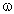 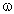 ЗАДАНИЕ ДЛЯ САМОСТОЯТЕЛЬНОЙ РАБОТЫ
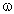 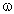 1. Прочитать § 16 (стр. 71 - 73)
2. Письменно ответить на вопросы 1- 3 ( стр. 73)